WGISS Data Management & Stewardship Maturity Matrix Use Case
Iolanda Maggio

RHEA c/o ESA ESRIN


CEOS WGISS-53
 23 March 2022
Executive Summary
Main concept of the WGISS Data Management & Stewardship MM
Step by Step in using the DMSMM
How to read the final result of DMSMM
Main Concepts
Data Management and Stewardship Maturity Matrix (DMSMM): Main concepts
DMSMM defines all activities needed to preserve and improve the information content, quality, accessibility, and usability of data and metadata.
Data stewardship “encompasses all activities that preserve and improve the information content, accessibility, and usability of data and metadata” (National Research Council 2007). 
 
Data management includes all activities for “planning, execution and oversight of policies, practices and projects that acquire, control, protect, deliver and enhance the value of data and information assets.” (Mosely et al. 2009).
CEOS WGISS DMSMM: Generation process
Starting Points
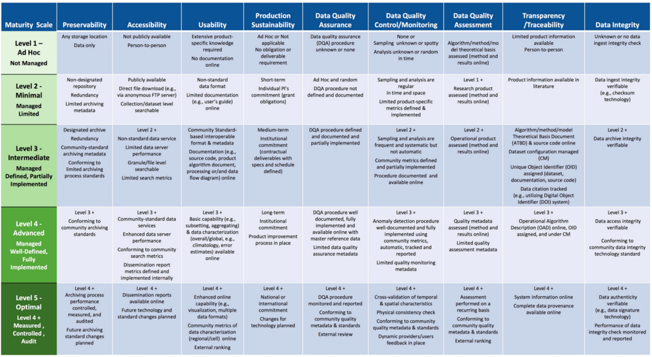 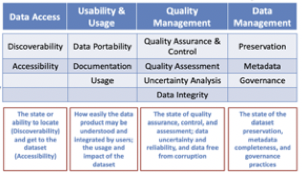 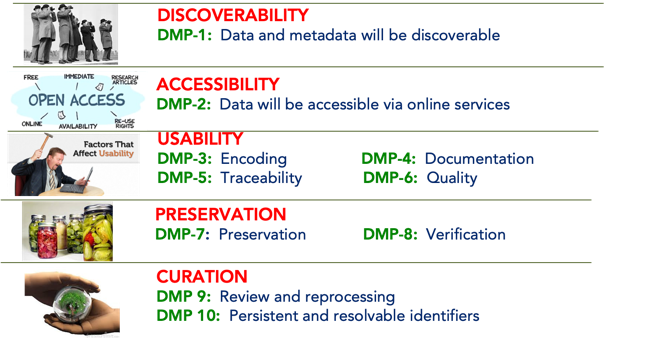 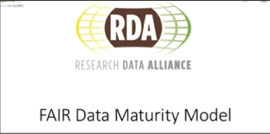 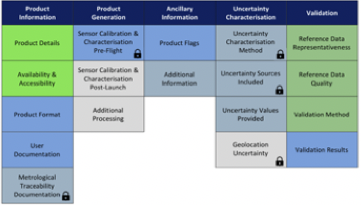 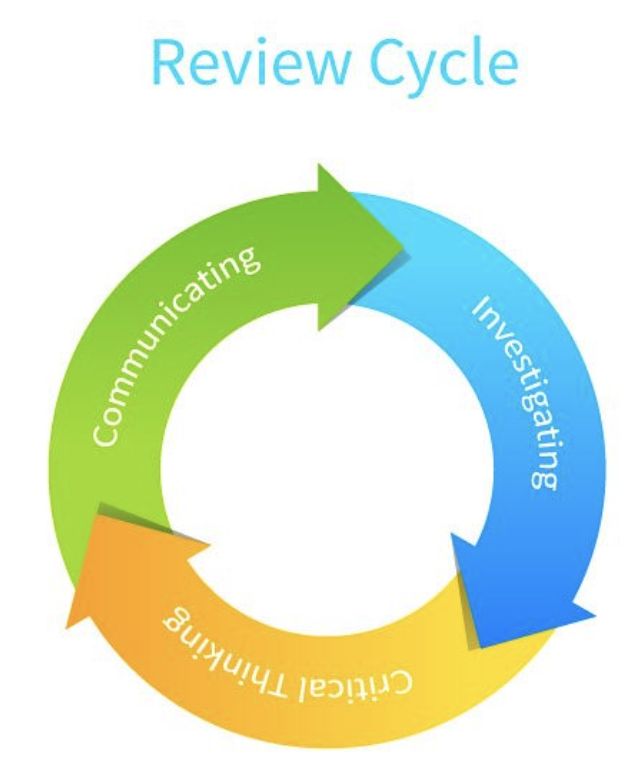 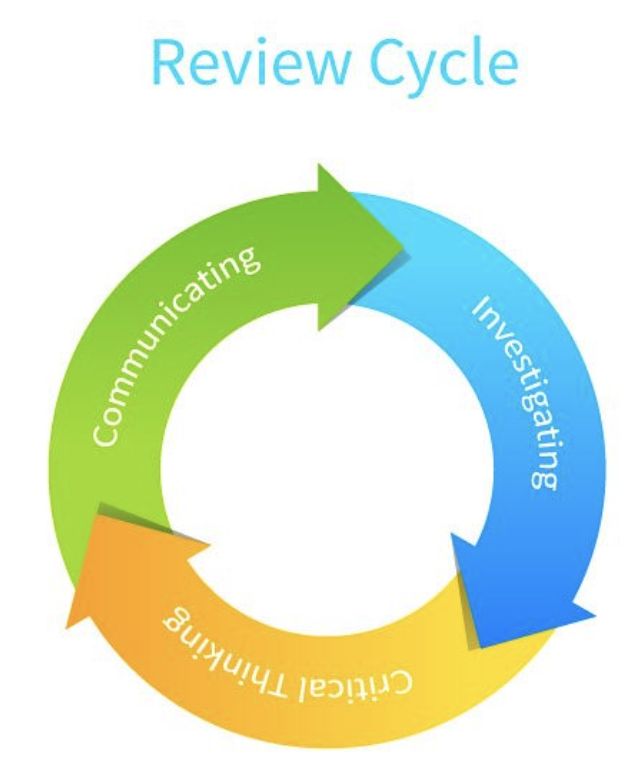 CEOS WGISS Data Management & Stewardship Maturity Matrix
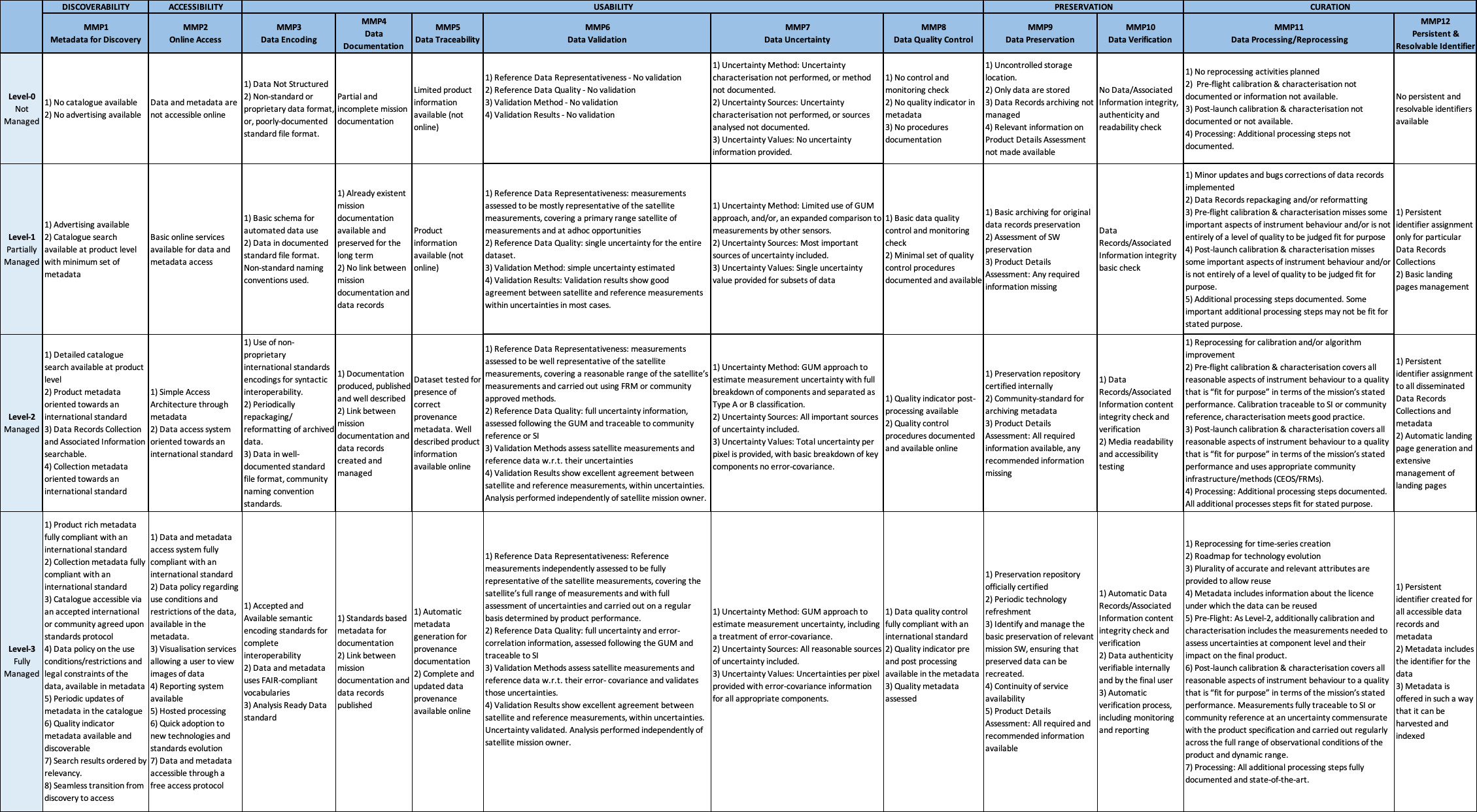 http://ceos.org/document_management/Working_Groups/WGISS/Interest_Groups/Data_Stewardship/White_Papers/WGISS%20Data%20Management%20and%20Stewardship%20Maturity%20Matrix.pdf
DMSMM pillars
5 Areas
Discoverability
Accessibility
Usability
Preservation
Curation

4 Level of Maturity
L0 Not Managed
L1 Partially Managed
L2 Managed
L3 Fully Managed
12 Components
Metadata for Discovery
Online Access
Data encoding
Data Documentation
Data Traceability
Data Validation
Data Uncertainty 
Data Quality Control
Data Preservation
Data Verification
Data Processing/Reprocessing
Persistent & Resolvable Identifier
Data Management & Stewardship Maturity Matrix - Scope
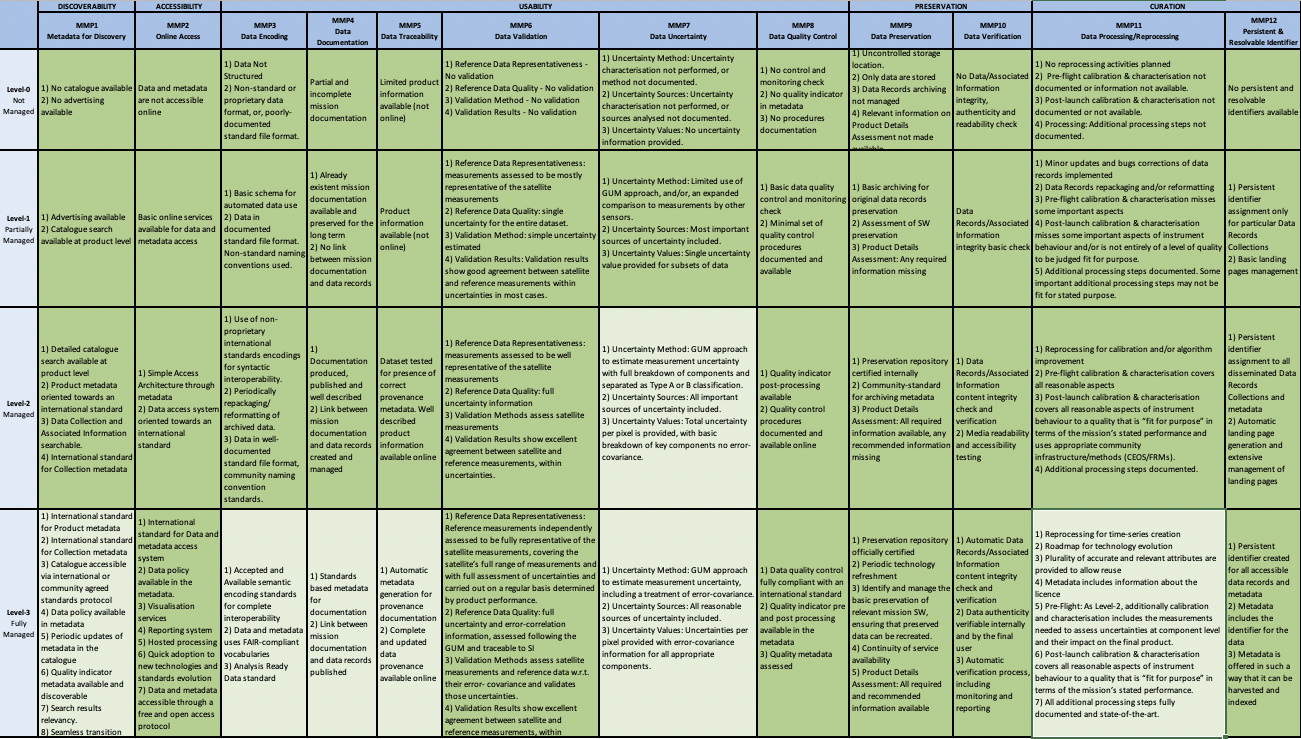 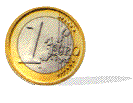 A way to measure the status of the Agency Data Stewardship processes in place

A way to plan goals of Data Stewardship processes and projects
A specific Use Case to explain how to use the matrix is inserted in a relevant session of this presentation
Step by step in DMSMM
For each component go through the checklist
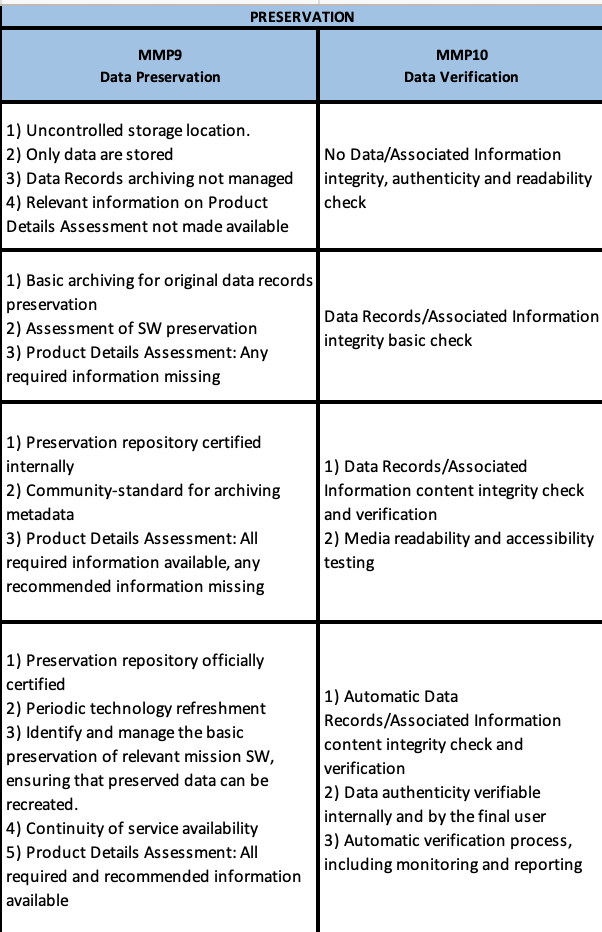 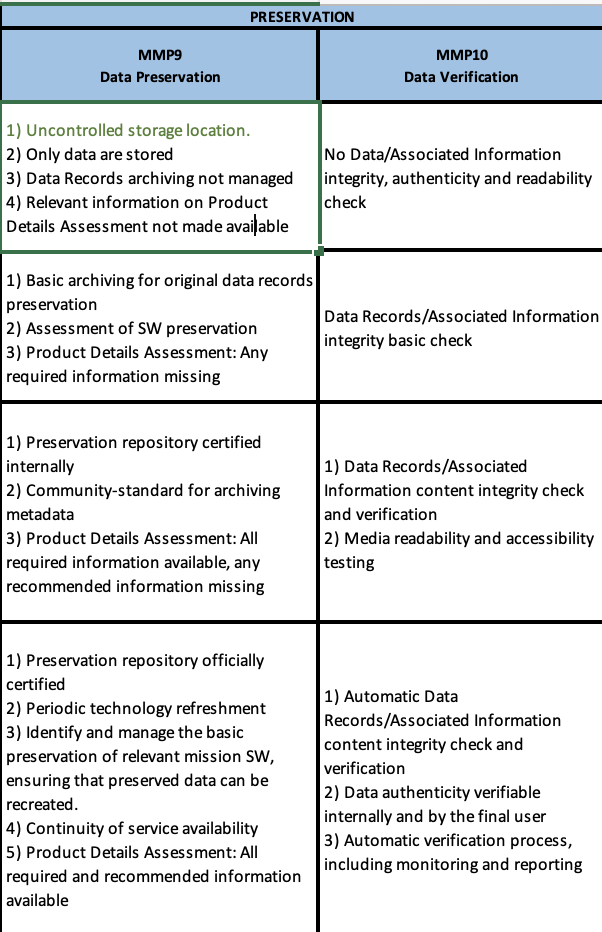 Do a verification for each 
task putting in green the 
task already implemented.
For each component go through the checklist
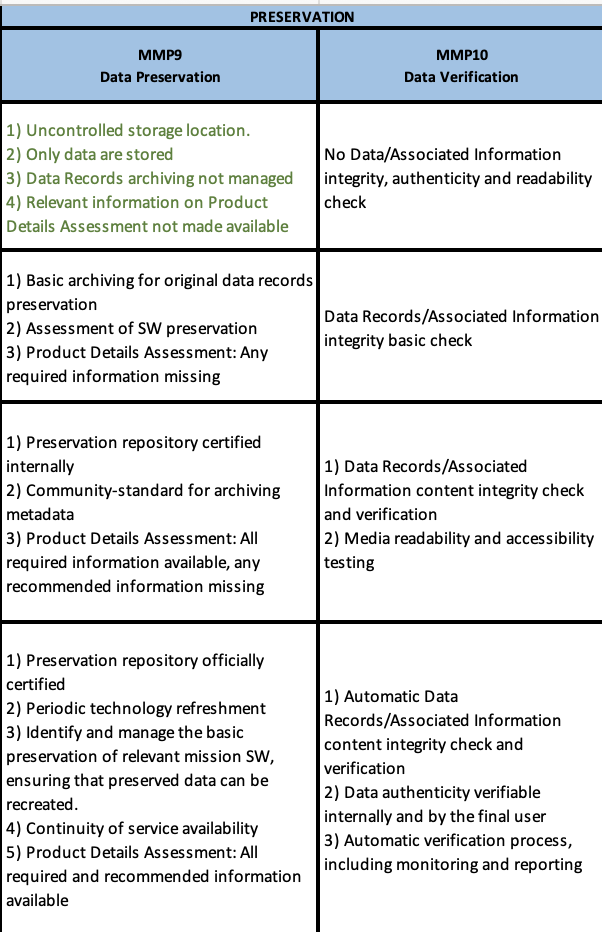 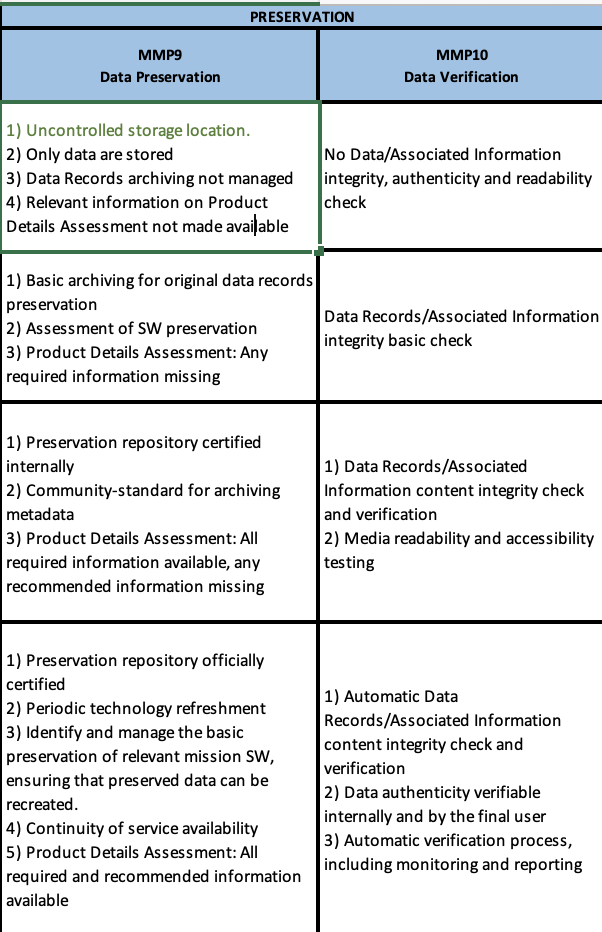 Do this verification for each 
task in the maturity level under 
analysis.
For each component go through the checklist
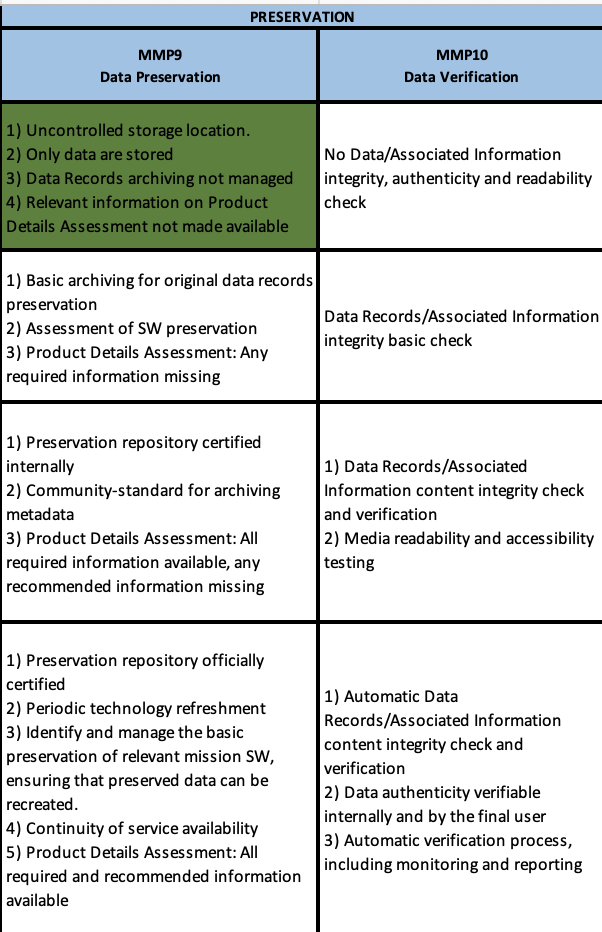 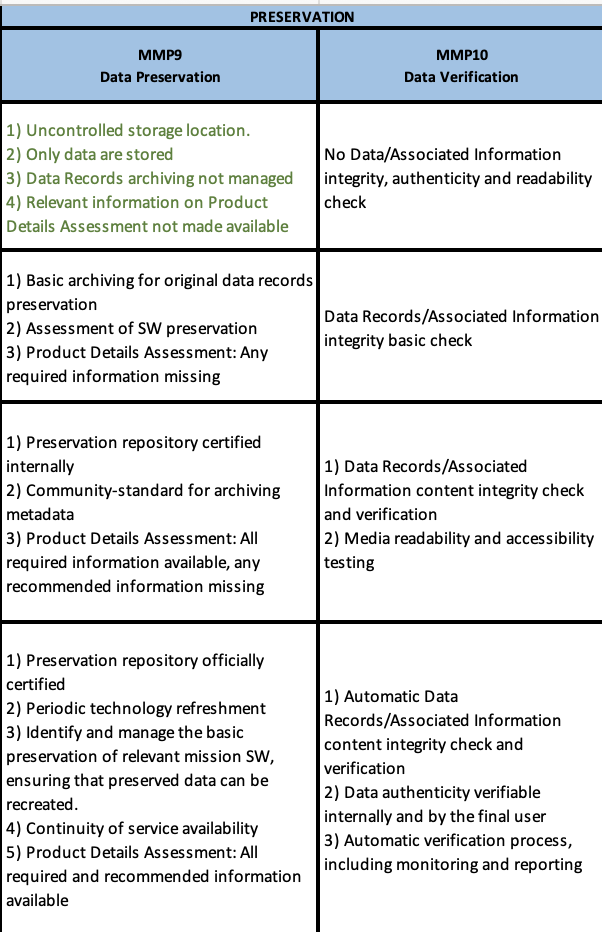 When all tasks in the analysed 
maturity level are fully covered 
put the whole cell in green.
For each component go through the checklist
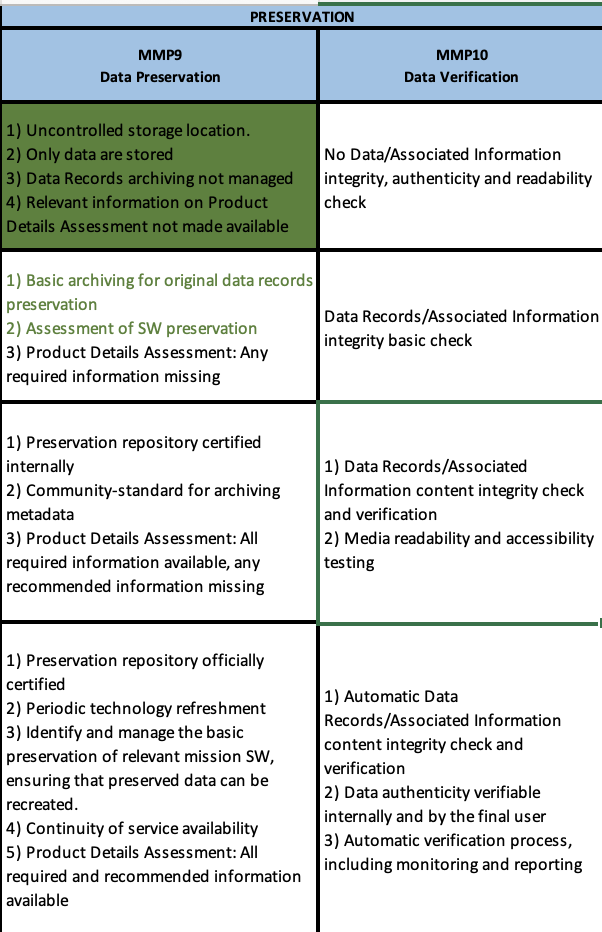 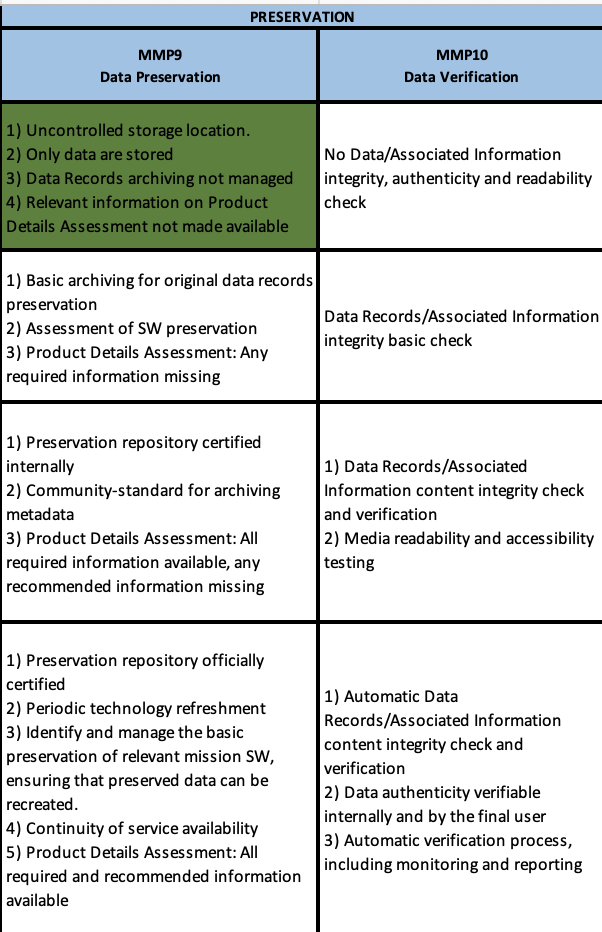 The analysis continues in the 
next level of maturity.
For each component go through the checklist
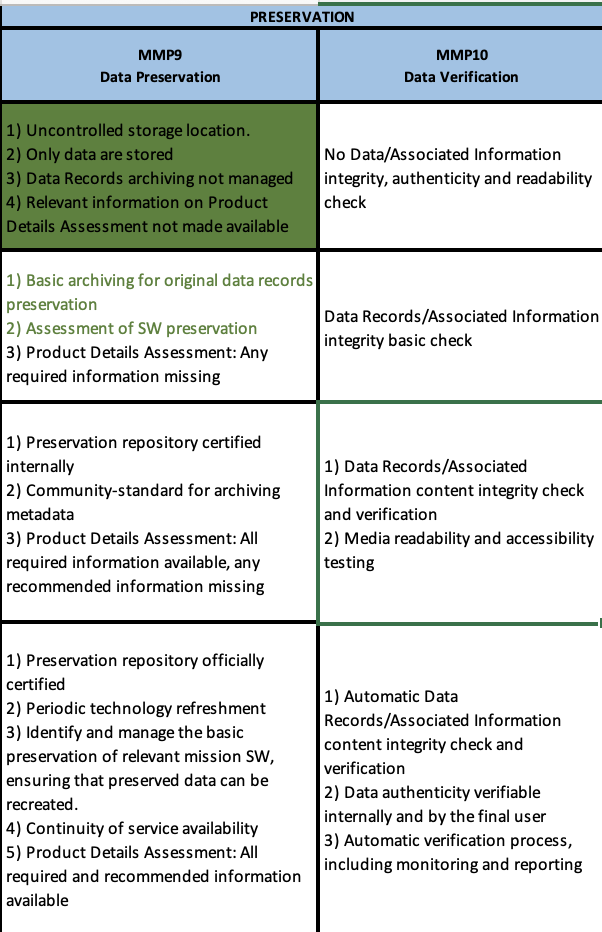 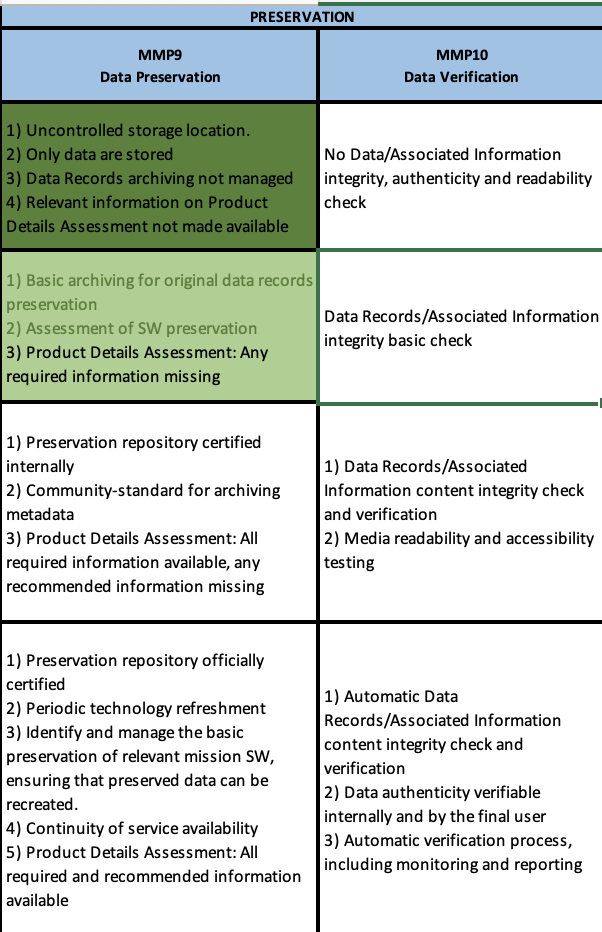 When a task is not already 
implemented it remains in black
and at the end cell, partially 
covered becomes light green.
Score compilation
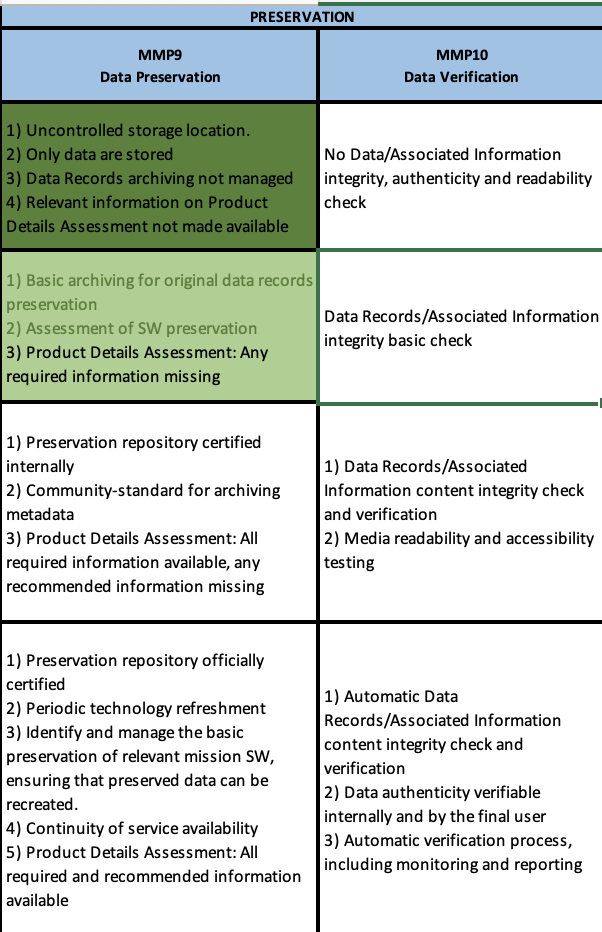 L2
L3
L0
L1
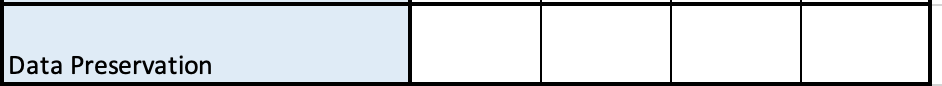 Example of final view of the DMSMM and Score
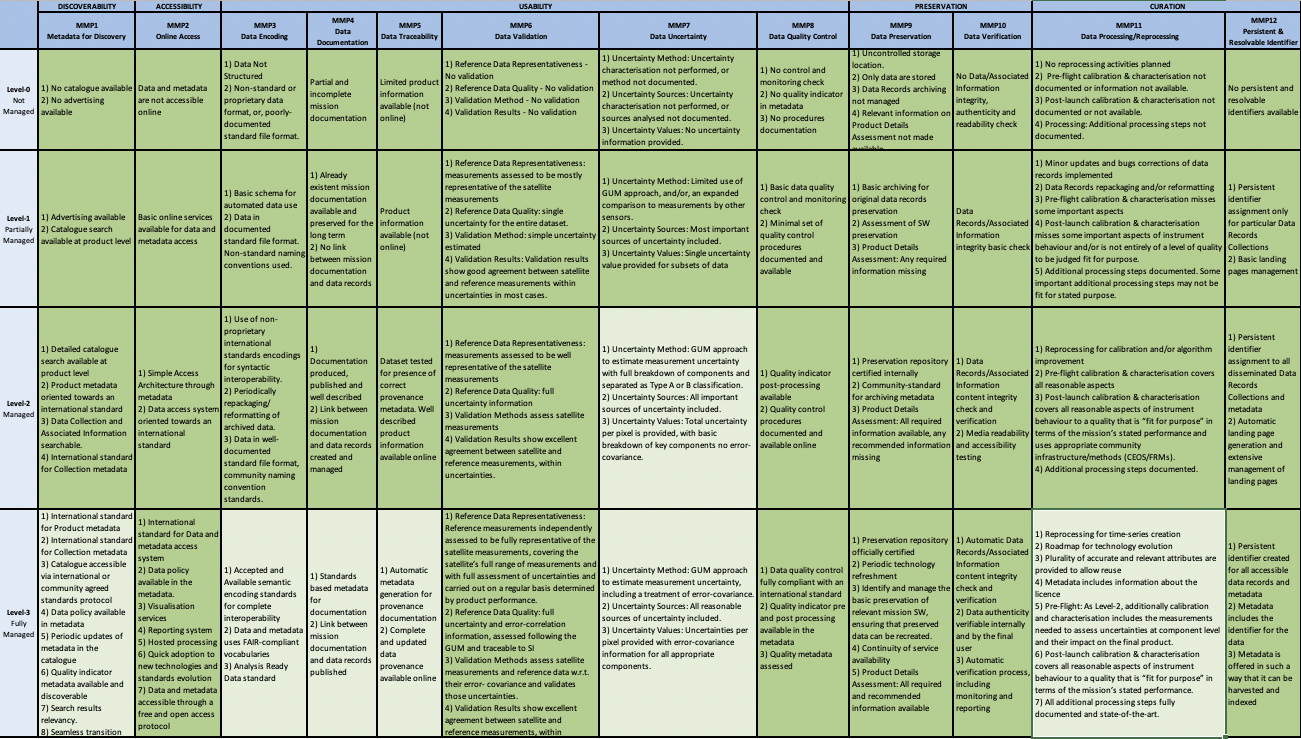 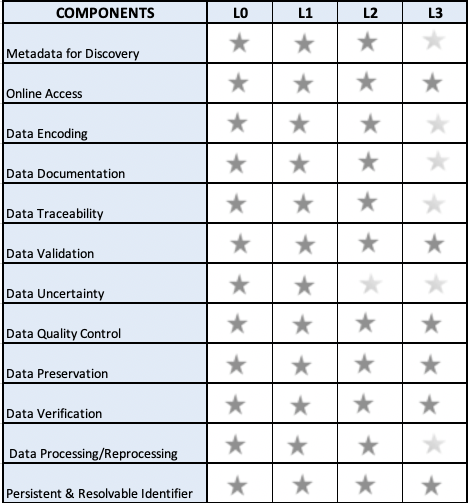 EXCERT OF USE CASE
ENVISAT MIPAS L2 Data Use Case
Envisat MIPAS L2 - Temperature, Pressure and Atmospheric Constituents profiles [MIPAS_2PS/2PE] Data.

This MIPAS Level 2 data product describes localised vertical profiles of pressure, temperature and 21 target species (H2O, O3, HNO3, CH4, N2O, NO2, CFC-11, ClONO2, N2O5, CFC-12, COF2, CCL4, HCN, CFC-14, HCFC-22, C2H2, C2H6, COCl2, CH3Cl, OCS and HDO).
It has a global coverage of Earth's stratosphere and mesosphere at all latitudes and longitudes.
Use case: ENVISAT MIPAS L2 Data
First Step: Analyse the relevant Goals & Objectives to be reached and visualise the final measurement on the table.
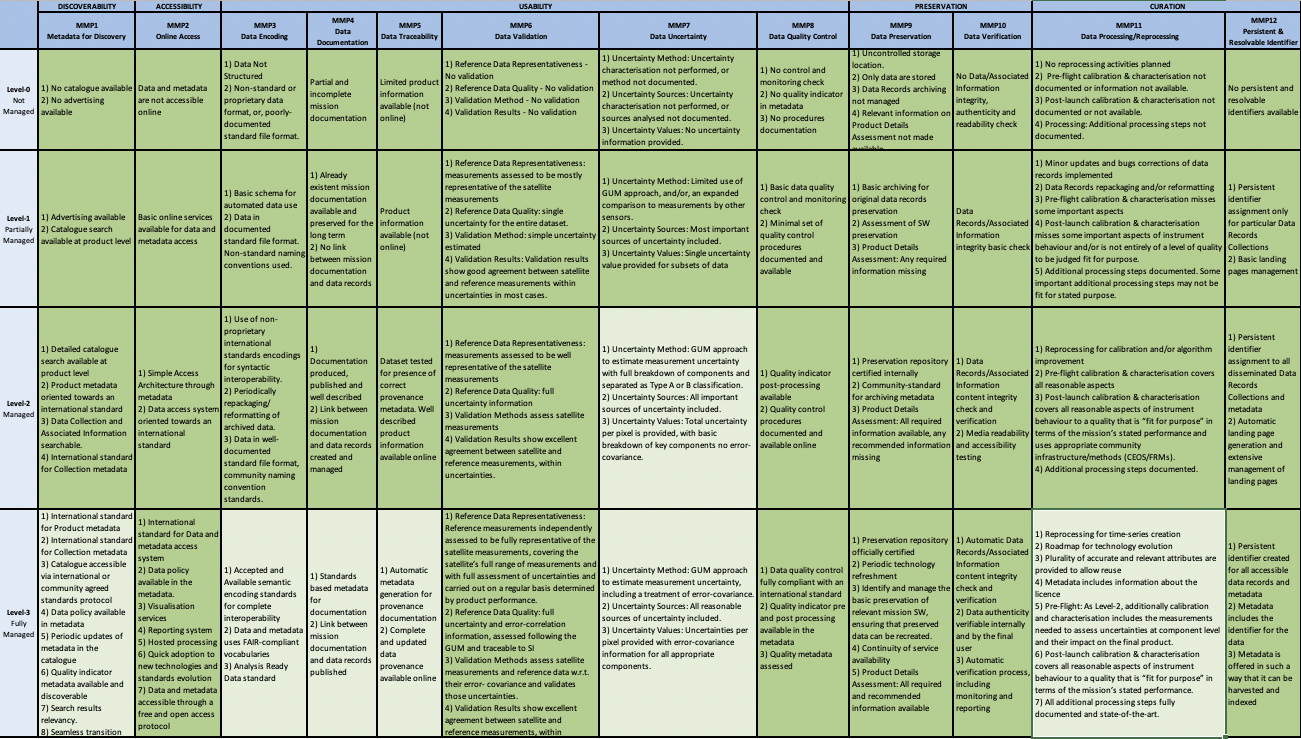 Green means complete objectives to be reached and light green means partial or optional objectives to be reached
Use case: ENVISAT MIPAS L2 Data
Intermediate Steps: Periodically the operator can verify the status of  the Data Management and Stewardship processes highlighting the missing steps to reach the specific goals.
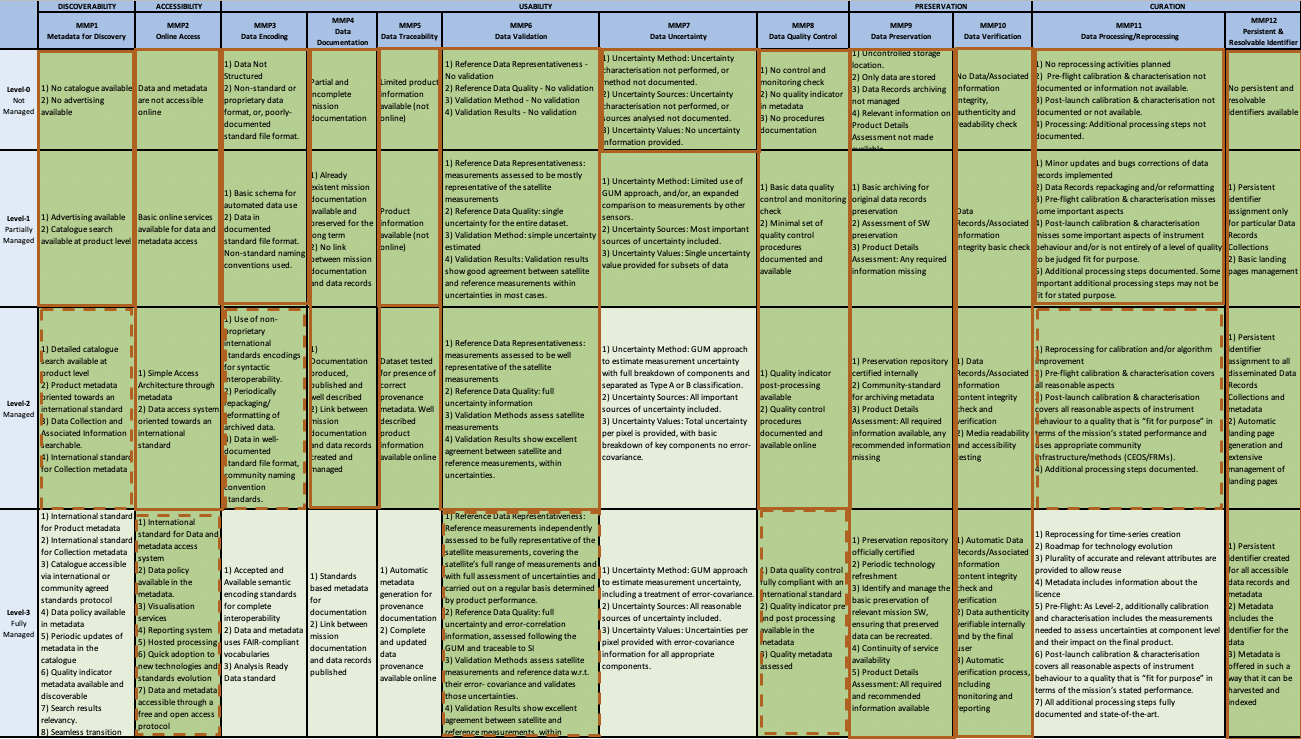 Completed Steps
Not completed Steps
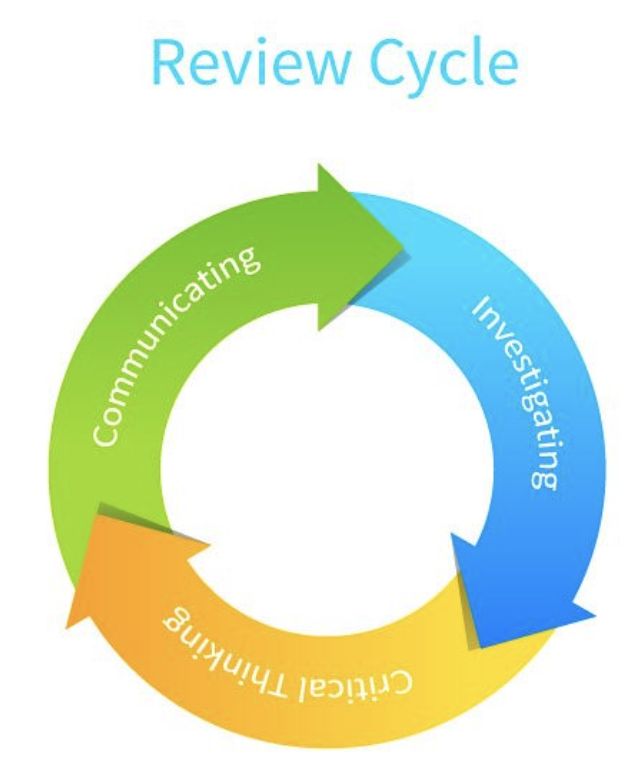 Use case: ENVISAT MIPAS L2 Data
Last Step: Closure of the process and creation of the final score ore
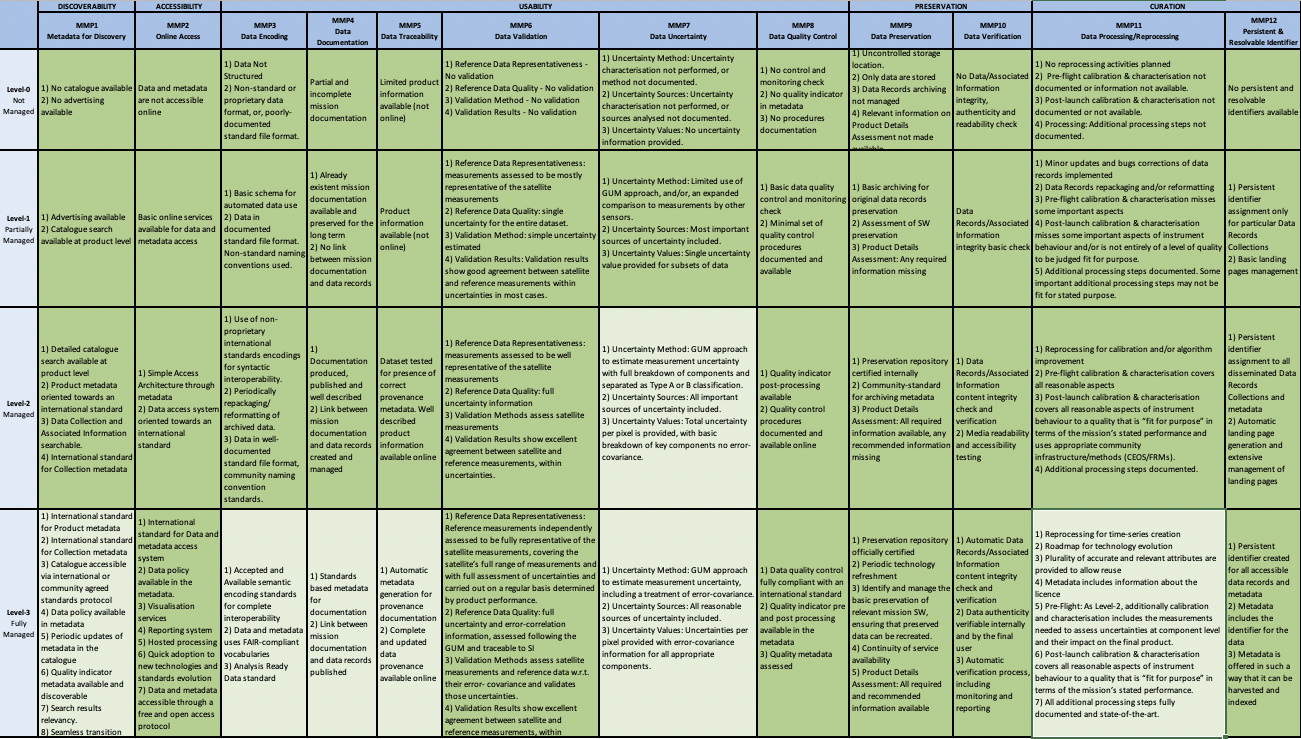 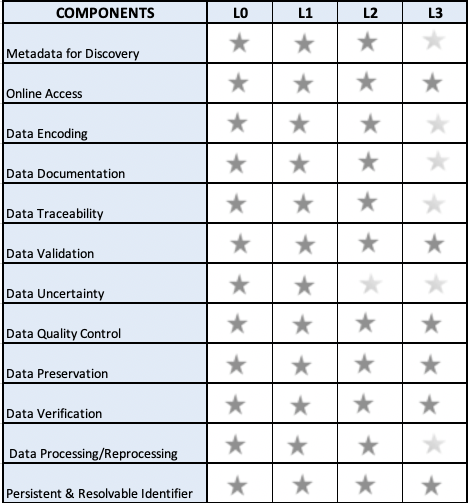 If the dataset owner needs to go in details on the data quality the following slides describe an example of the further process.